Projection Geometry
Image sharpness and resolution
Sharpness – sharpness measures how well a boundary between two areas of differing radiodensity is revealed

Image spatial resolution – measures how well a radiograph is able to reveal small objects that are close together
3 methods to minimize loss of image clarity
Use as small an effective focal spot as practical

Increase the distance b/w focal spot and object by using a long, open ended cylinder

Minimize the distance b/w object and the film
Use as small an effective spot as possible
Dental x ray machines should have a nominal focal spot size of 1 mm or less
Extra oral radiography have effective focal spots of 0.3 mm, which adds up to image clarity
Size of effective focal spot is a function of the angle of target wrt the long axis of electron beam
A larger angle distributes the electron beam over a larger surface and decreases the heat generated per unit of target area
A small angle has a greater wearing effect on target increasing image sharpness and resolution
This angle is usually b/w 10 and 20 degrees
Increase the distance b/w focal spot and object
It reduces image blurring by reducing the divergence of x ray beam
The longer focal spot to object distance minimizes blurring by using photons whose paths are almost parallel
The benefits supports the use of  long, open ended cylinders as aiming devices for dental x ray machines
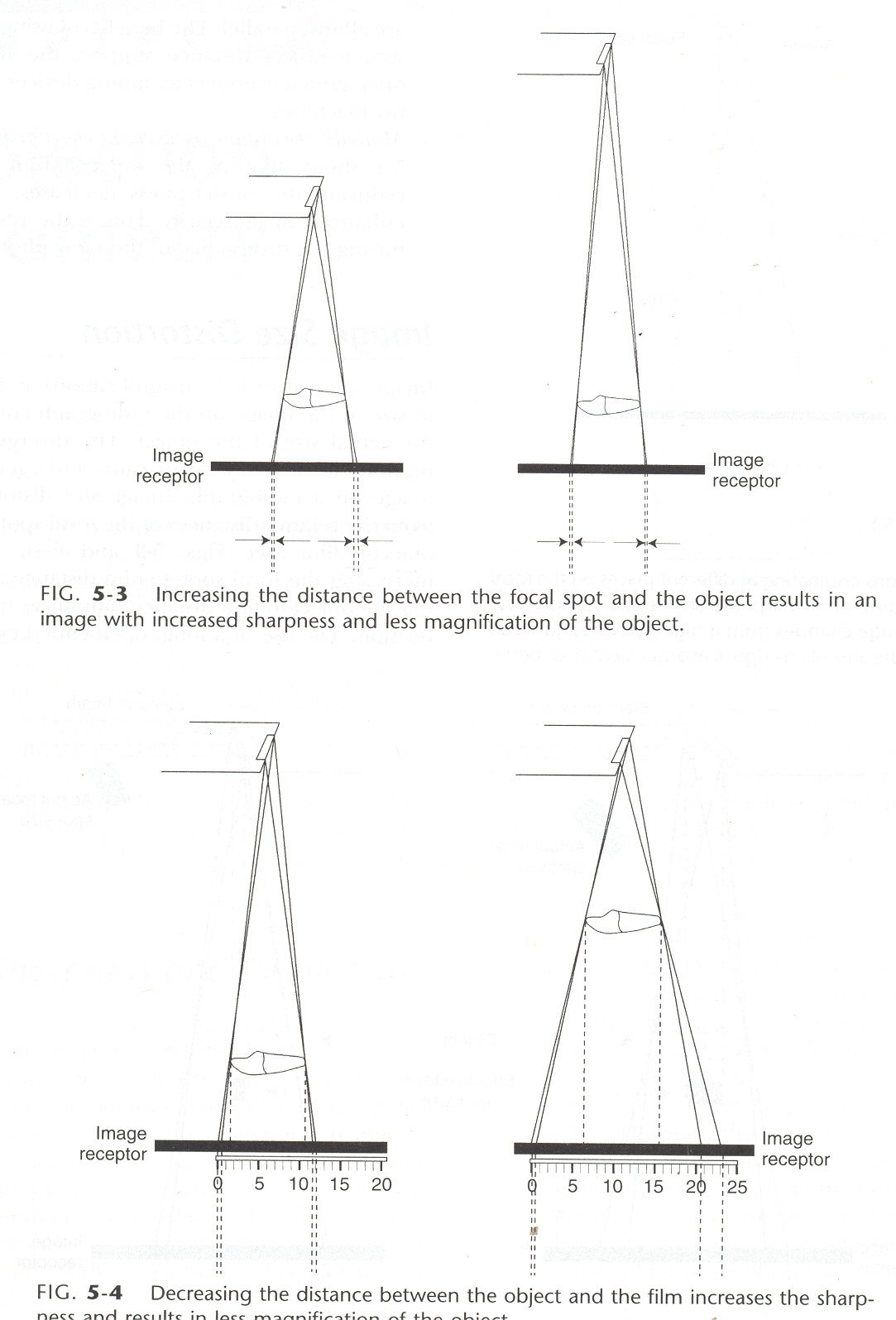 Minimize the distance b/w object and the film
This reduces the unsharpness  resulting in enhanced image clarity
This is the result of minimizing the divergence of the x ray photons
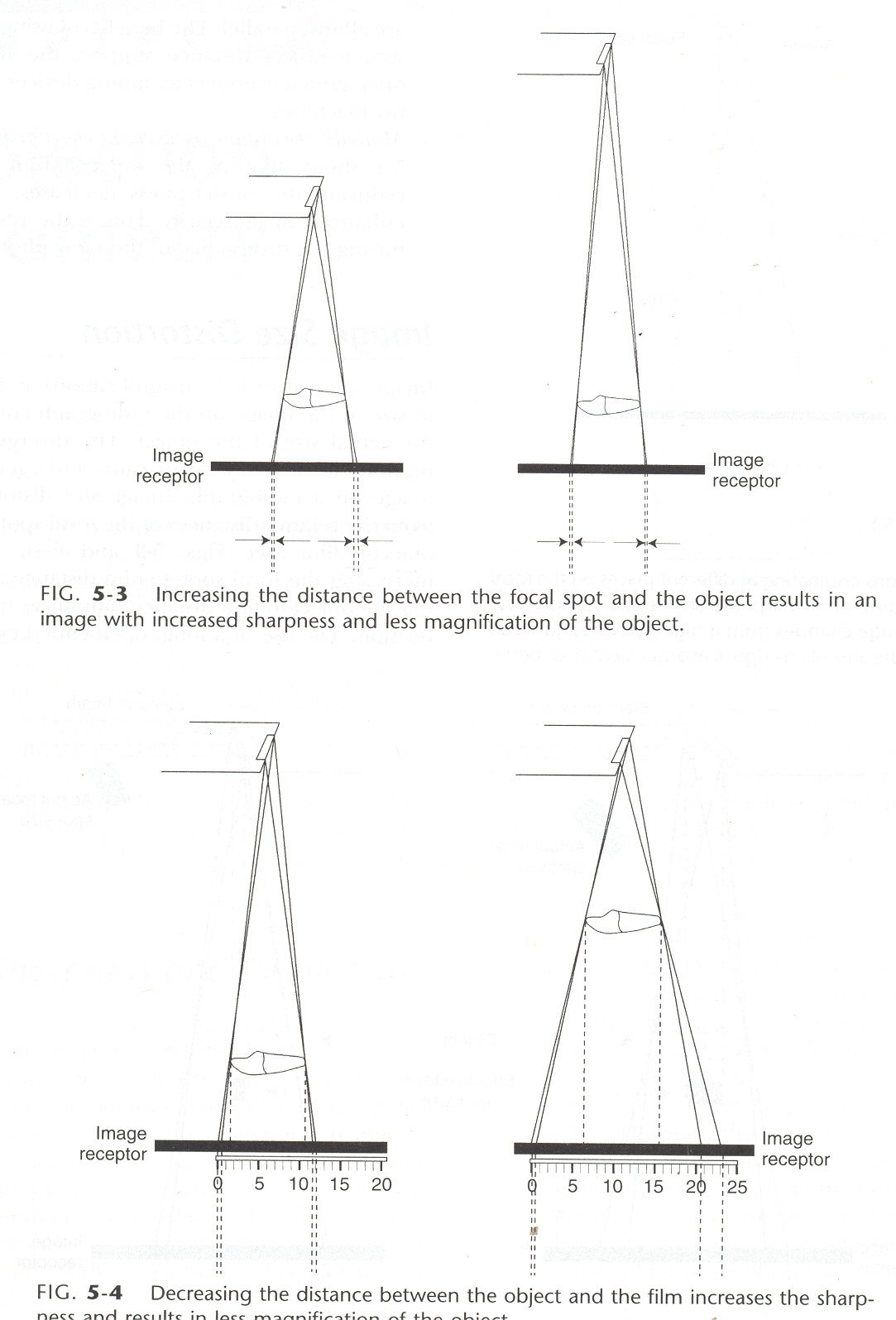 Image size distortion
Magnification is the increase in size of the image on the r/g compared with the actual size of the object
The divergent paths of photons in an x ray beam cause enlargement of image on r/g
Size distortion results from relative distances of focal spot to film and object to film
Increasing the focal spot to film distance and decreasing the object to film distance minimizes image magnification
Image shape distortion
Is the result of unequal magnification of different parts of the same object
It arises coz not all the parts of an object are at same focal spot to object distance
Efforts to reduce shape distortion:
Position the film parallel to the long axis of the object
Orient the central ray perpendicular to the object and film
Position the film parallel to the long axis of the object: 
Foreshortening: when the x ray beam is peroendicular to the film but the object is not parallel to film. It causes the image to be shorter than the object

Elongation: when the x ray beam is oriented at right angles to the object but not to the film and image appears longer on the film than the actual size of object
Orient the central ray perpendicular to the object and film:
Image shape distortion occurs if object and film are parallel but central ray is not directed at right angles to each.
This is most evident on maxillary molars
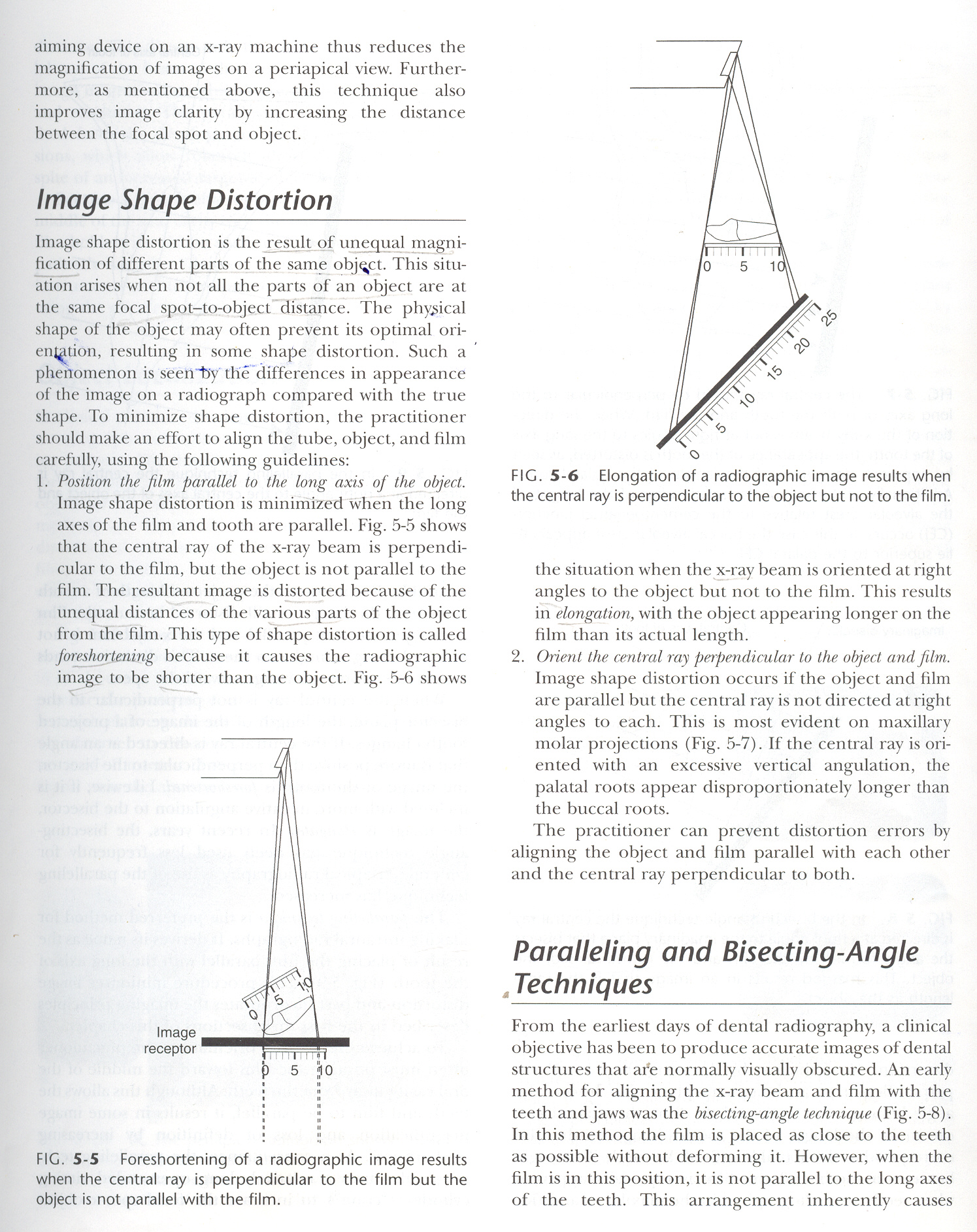 X ray techniques
Paralleling technique 

Bisecting angle technique
Bisecting angle technique
The film is placed as close to the teeth as possible without deforming it
In this position, it inherently causes deformation of film and is not parallel to the tooth
Central ray is directed perpendicular to an imaginary plane that bisects the angle b/w teeth and film
But resultant image distortion coz film is not parallel to tooth
This distortion tends to increase along the image toward the apex
If the central ray is directed at an angle that is more positive than perpendicular to the bisector, the image is foreshortened

If it is inclined with more negative angulation to the bisector, the image is elongated
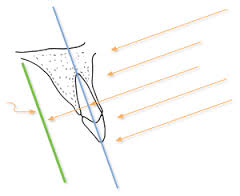 Paralleling technique
Position the film toward the middle of the oral cavity, away from the teeth

This technique uses a long open-ended aiming cylinder to increase the focal spot to object distance

This directs the most central and parallel rays of the beam to the film and teeth and reduces image magnification while increasing image sharpness and resolution
Object localization
First method: examine two films projected at right angles to each other

Second method: tube shift technique
Two projections are taken at right angles to each other to localize an object in 3 dimensions

The position of an object is noted relative to anatomic landmarks
Tube shift technique
Syn: buccal object rule
Clark’s rule
Two r/g are taken at different angles
If the tube is shifted and directed at the reference object (apex of tooth) from a more mesial angulation and the object in question also moves mesially wrt the reference object, object lies lingual to the reference point
If tube is shifted mesially and object appears to move distally, it lies on buccal aspect of reference point
SLOB – Same Lingual Opposite Buccal
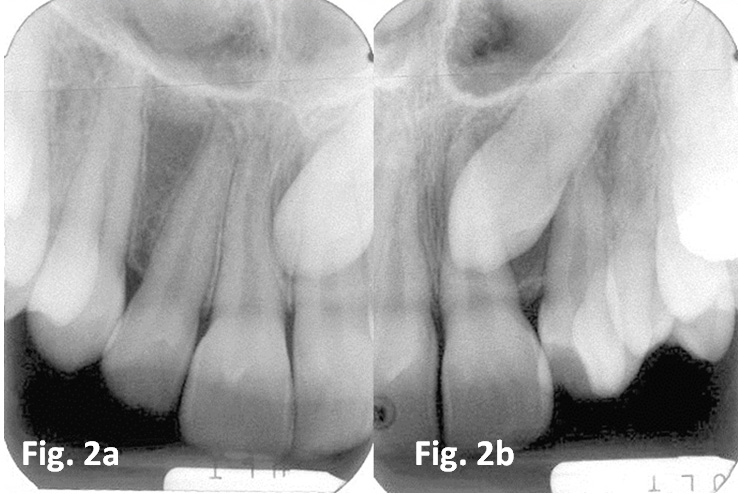 Peripheral egg shell effect
Consider a egg being exposed to x ray beam
The top photon has a tangential path through the apex of the egg and a much longer path through the shell of the egg than does a lower photon, which strikes the egg at  right angles to the surface and travels through two thickness of the shell
As a result, photons travelling through the periphery of a curved surface are more attenuated than those travelling at right angles to the surface
Similarly, the periphery of the expanded lesion, maxillary sinus floor, nasal fossa border, lamina dura also attenuate x rays beam coz of their longer path length of photons through the bony cortex on the periphery
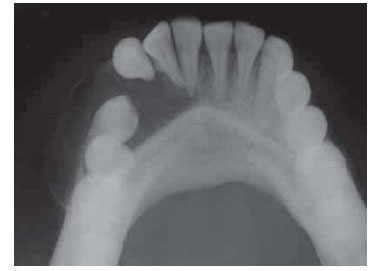